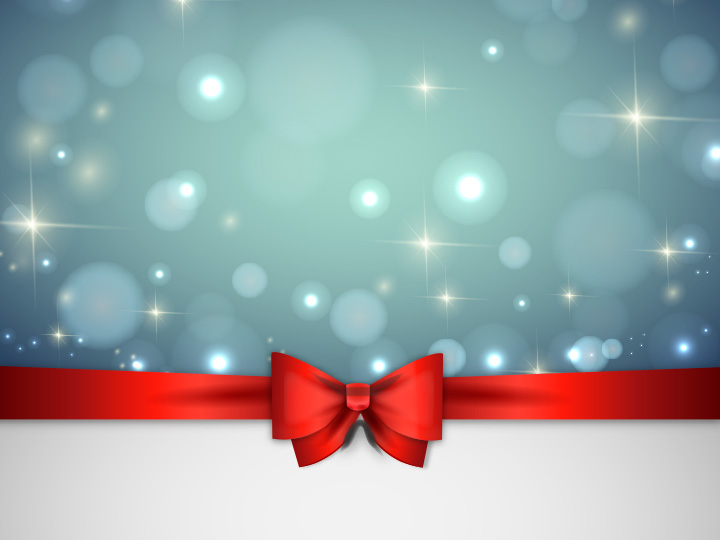 Муниципальное бюджетное общеобразовательное учреждение "Школа № 24"
Открытый конкурс медиа – творчества 
«Зимние сказки» 
Номинация: «Новогодний сувенир»
Ёлочное украшение "Хрюшка Розочка"
Автор: Яценко Мария
Руководитель: Антонян Л.В.
Нижний Новгород
2018г.
Для выполнения работы нам потребуется
Лоскуты ткани и фетра, тесьма
4
1
Губки для мытья посуды
Клей или клеевой пистолет
2
Ножницы
3
5
Две бусины для глазок
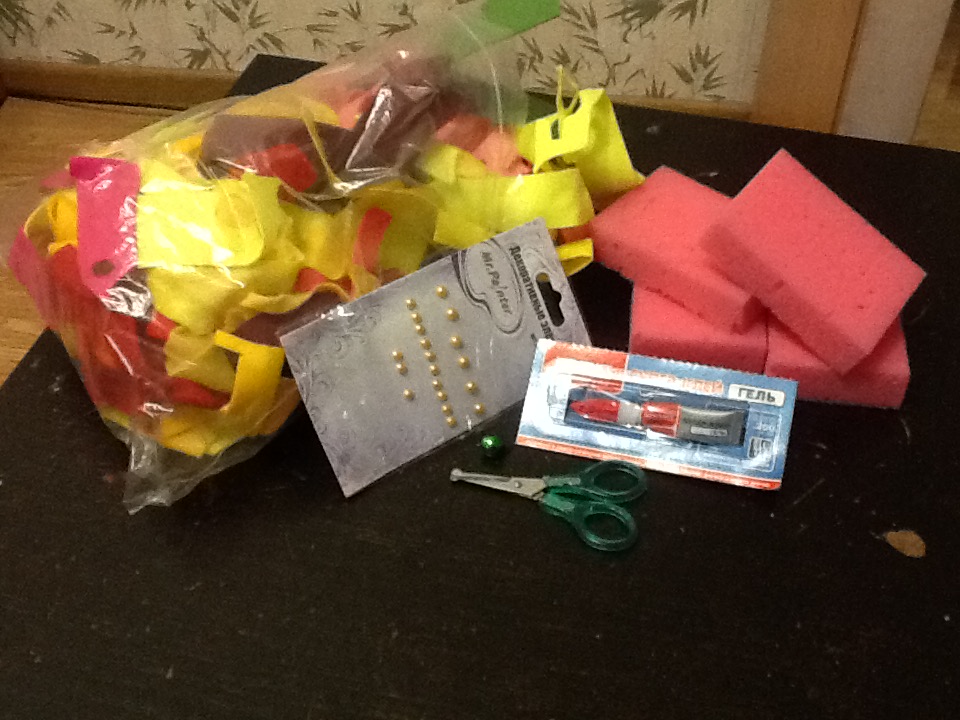 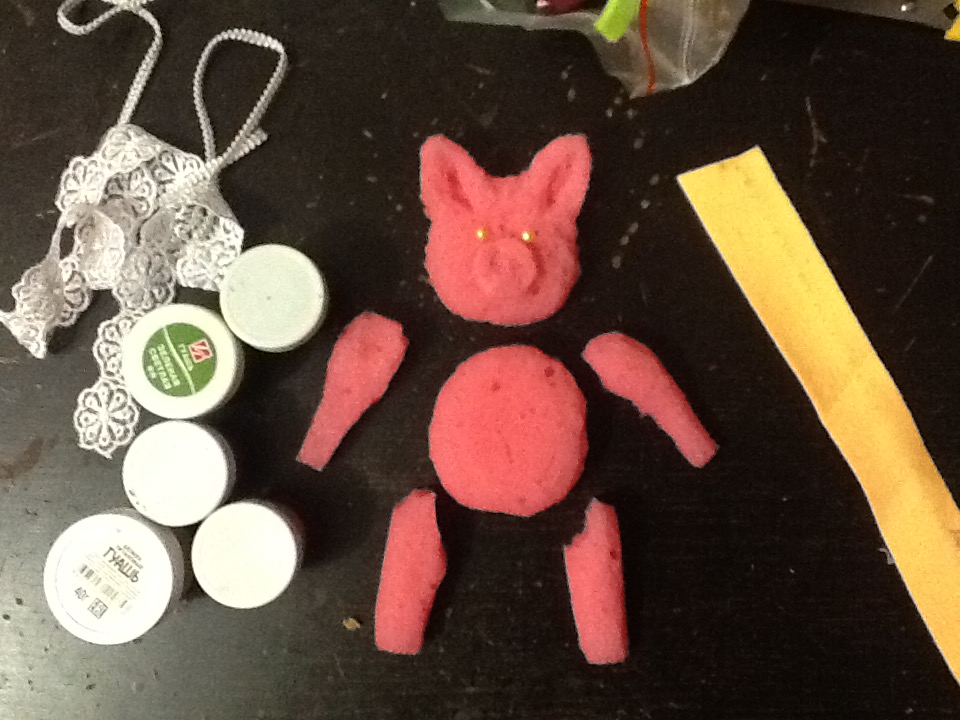 Вырезаем голову хрюшки и уши, отдельно пятачок, тело и ножки. Придаем с помощью ножниц объём. Приклеиваем пятачок.
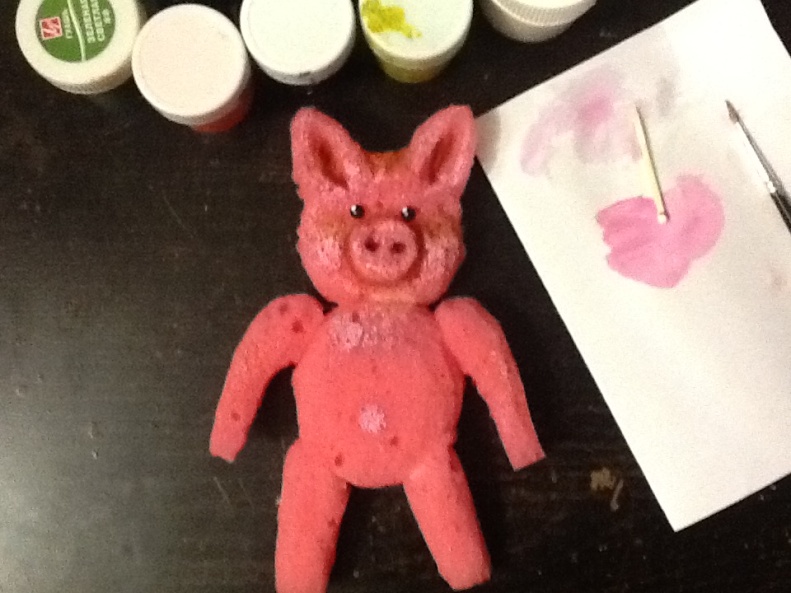 Склеиваем детали. Берем гуашь и с помощью красок придаём объём. Закрашиваем глазки в черный цвет, используя спички ставим на глаза белые блики.
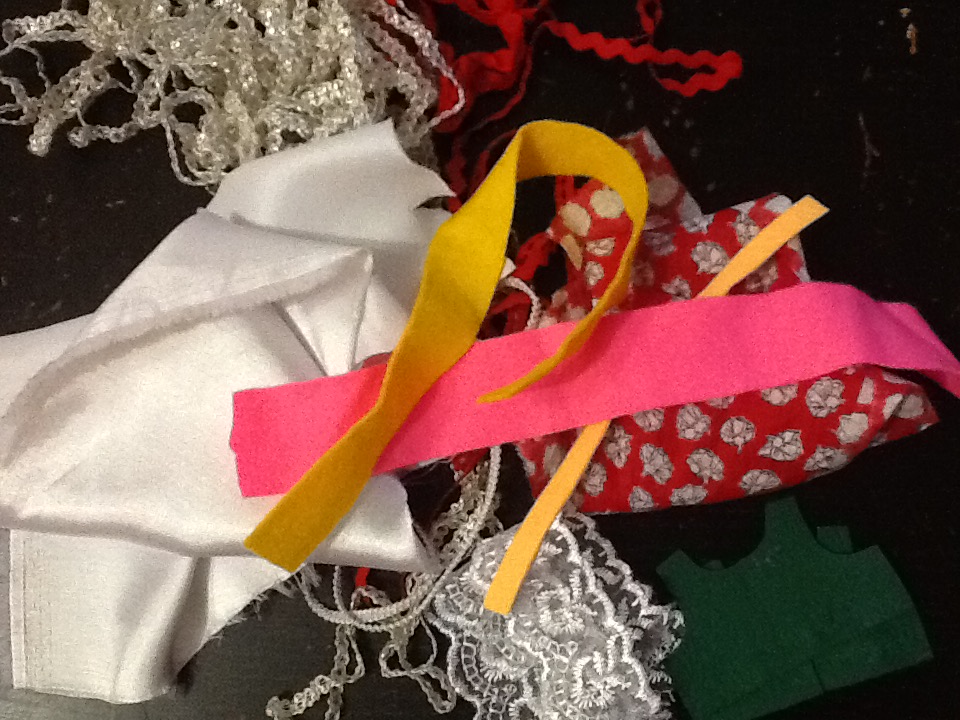 Шьем платье: вырезаем из фетра жилетку, пришиваем кружево к подолу платья, к фартуку приклеиваем тесьму и вырезаем ленту для пояса.
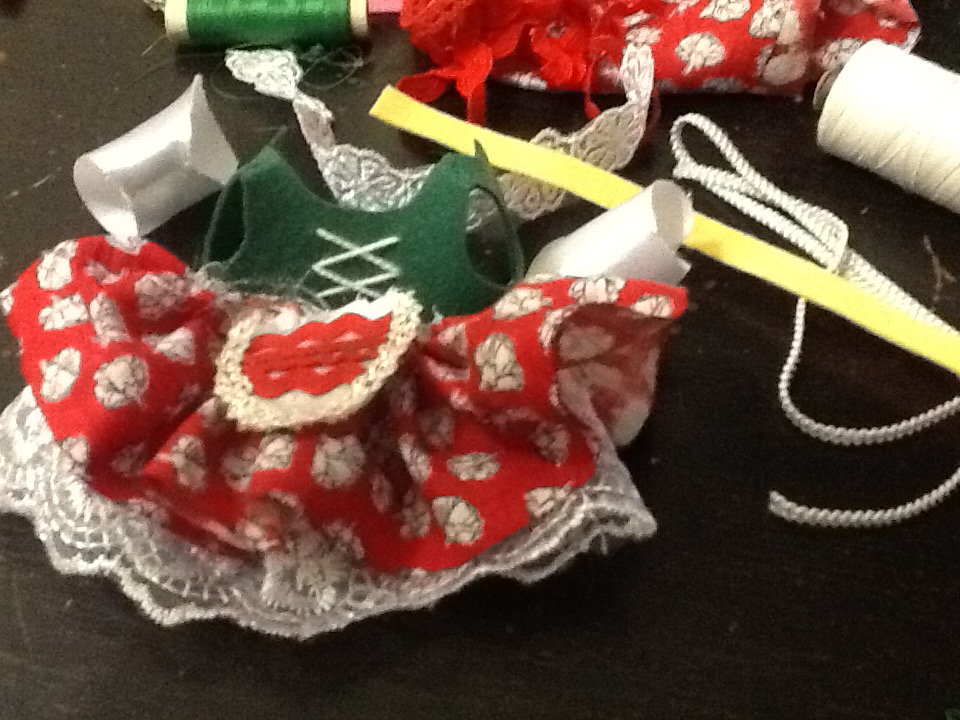 Верхнюю юбку платья собираем на нитку и стягиваем. К верхней юбке подшиваем нижнюю юбку с кружевом и сшиваем рукава. Жилет украшаем шнуровкой, затем пришиваем к юбке фартук.
1
Приклеиваем юбку
2
Одеваем рукава и клеим
3
Из кружевной ленты делаем воротник
4
Надеваем жилетку и сзади шов склеиваем
5
Из золотой бумаги делаем копыта
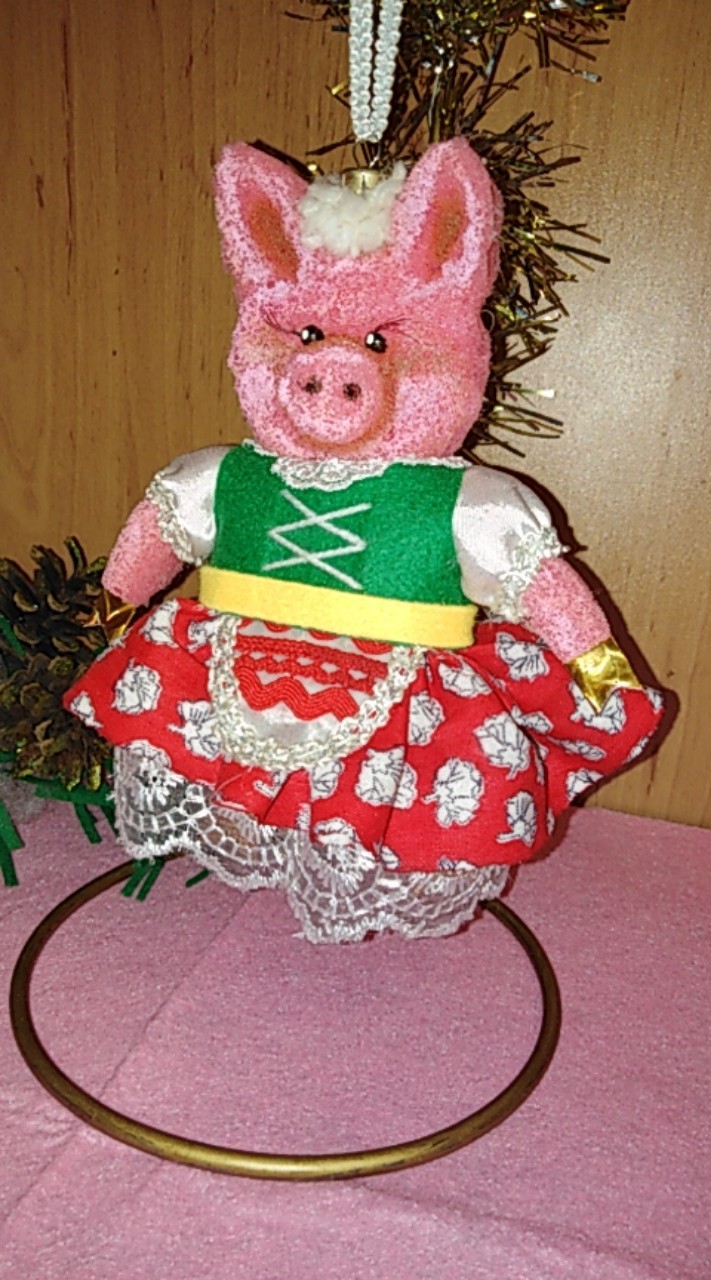 Розочка готова!
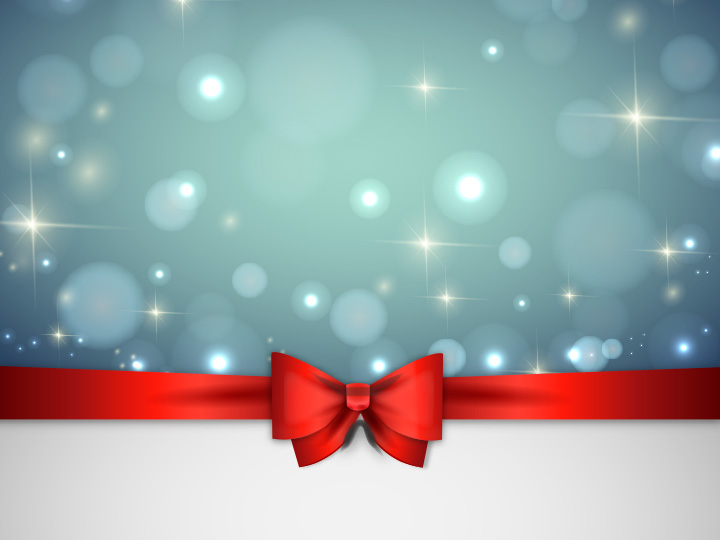 Если Вы сделаете символ наступающего года в виде ёлочной игрушки, то она не только украсит ёлку, но и станет талисманом удачи в будущем году.
С НОВЫМ ГОДОМ!